■PRICE CARD
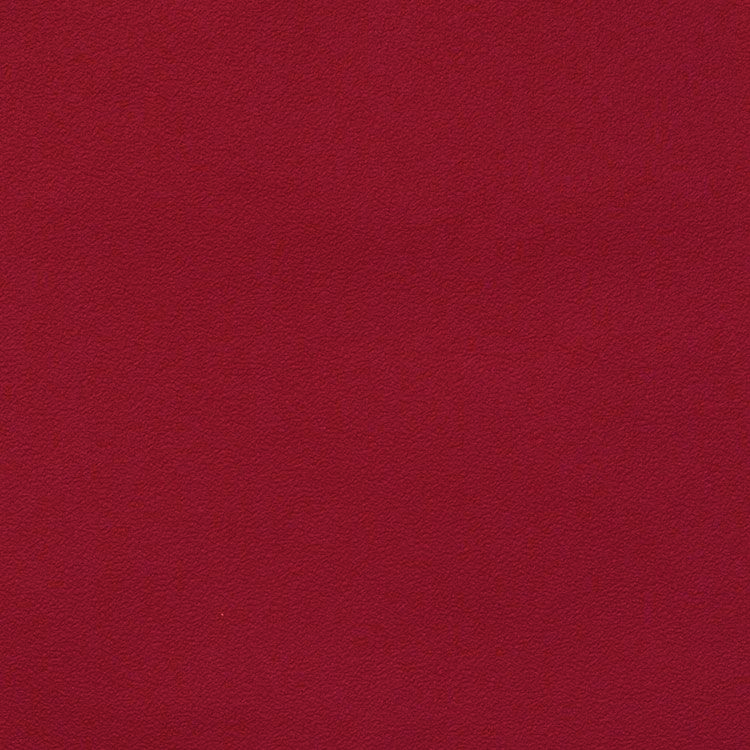 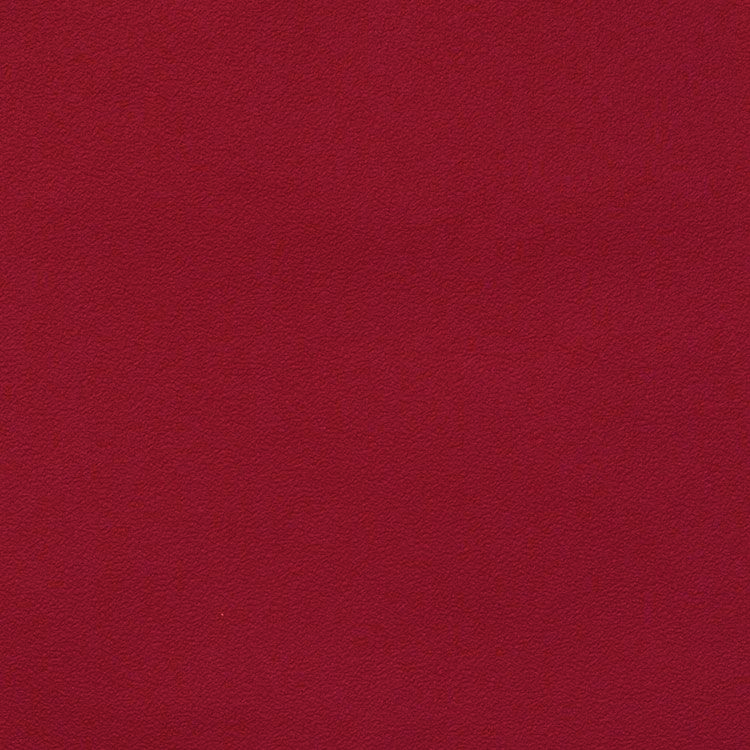 ヴィニコラ・バルターリ/キメラ
ヴィニコラ・バルターリ/キメラ
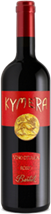 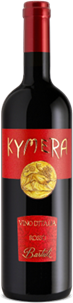 伝統的な手法と
革新的なアプローチの融合
伝統的な手法と
革新的なアプローチの融合
原産国：イタリア/DOCGキャンティ
生産者：ヴィニコラ・バルターリ
品種　：ｻﾝｼﾞｮﾍﾞｰｾ/ｶﾅｲｵｰﾛ･ﾈｰﾛ/ﾁﾘｴｼﾞｮｰﾛ
味わい：赤・辛口・ミディアムボディ
原産国：イタリア/DOCGキャンティ
生産者：ヴィニコラ・バルターリ
品種　：ｻﾝｼﾞｮﾍﾞｰｾ/ｶﾅｲｵｰﾛ･ﾈｰﾛ/ﾁﾘｴｼﾞｮｰﾛ
味わい：赤・辛口・ミディアムボディ
2,640
円 (税込)
希望小売価格
価格
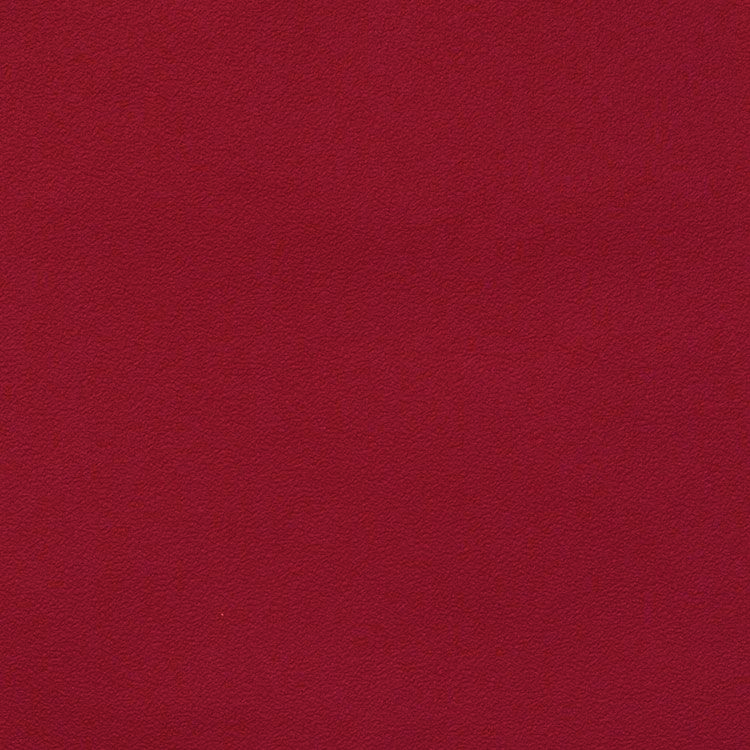 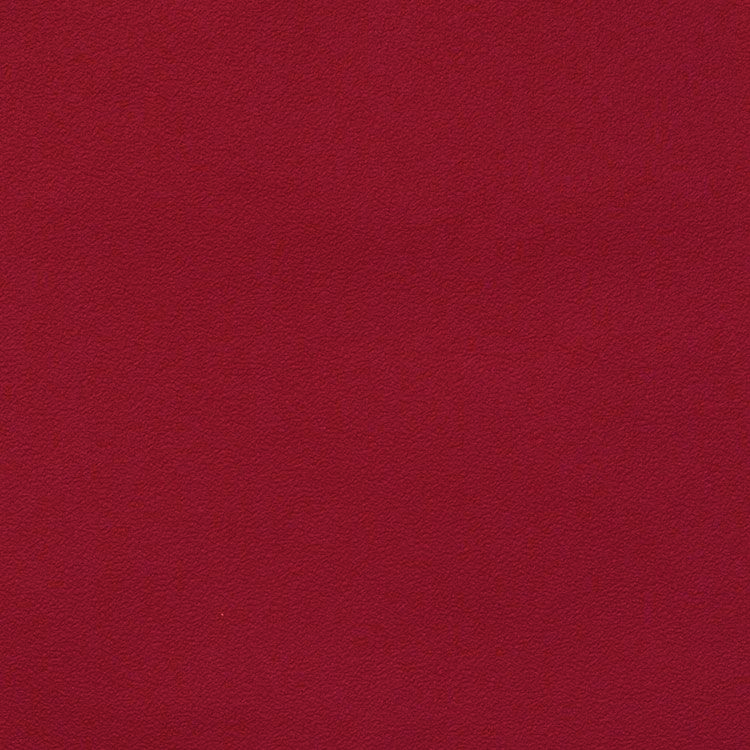 ヴィニコラ・バルターリ/キメラ
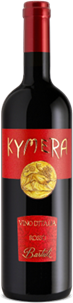 ヴィニコラ・バルターリ/キメラ
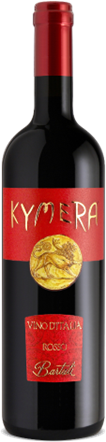 伝統的な手法と
革新的なアプローチの融合
伝統的な手法と
革新的なアプローチの融合
原産国　：イタリア/DOCGキャンティ
生産者　：ヴィニコラ・バルターリ
品種　　：ｻﾝｼﾞｮﾍﾞｰｾ/ｶﾅｲｵｰﾛ･ﾈｰﾛ/ﾁﾘｴｼﾞｮｰﾛ
味わい　：赤・辛口・ミディアムボディ
原産国　：イタリア/DOCGキャンティ
生産者　：ヴィニコラ・バルターリ
品種　　：ｻﾝｼﾞｮﾍﾞｰｾ/ｶﾅｲｵｰﾛ･ﾈｰﾛ/ﾁﾘｴｼﾞｮｰﾛ
味わい　：赤・辛口・ミディアムボディ
希望
小売
\2,400 (税込 \2,640)
価格
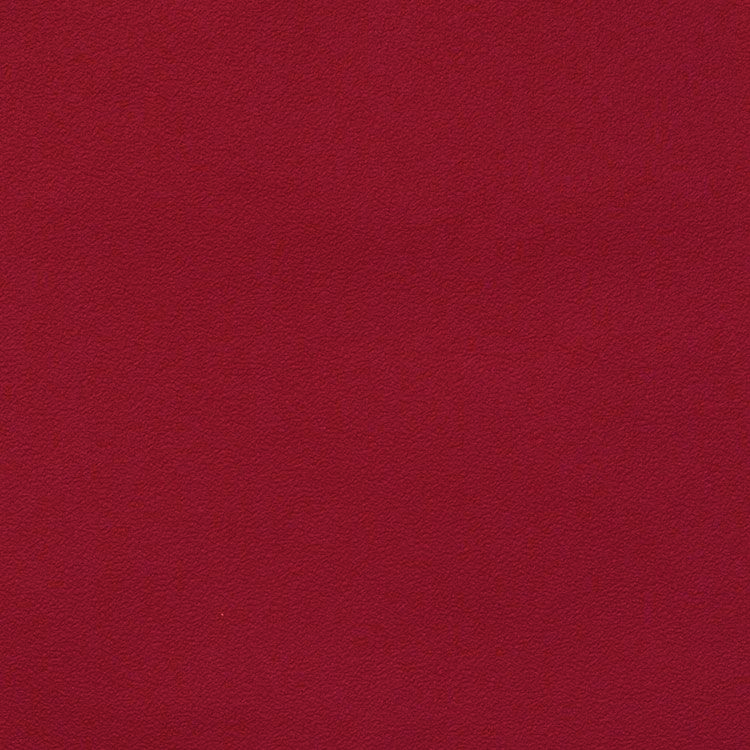 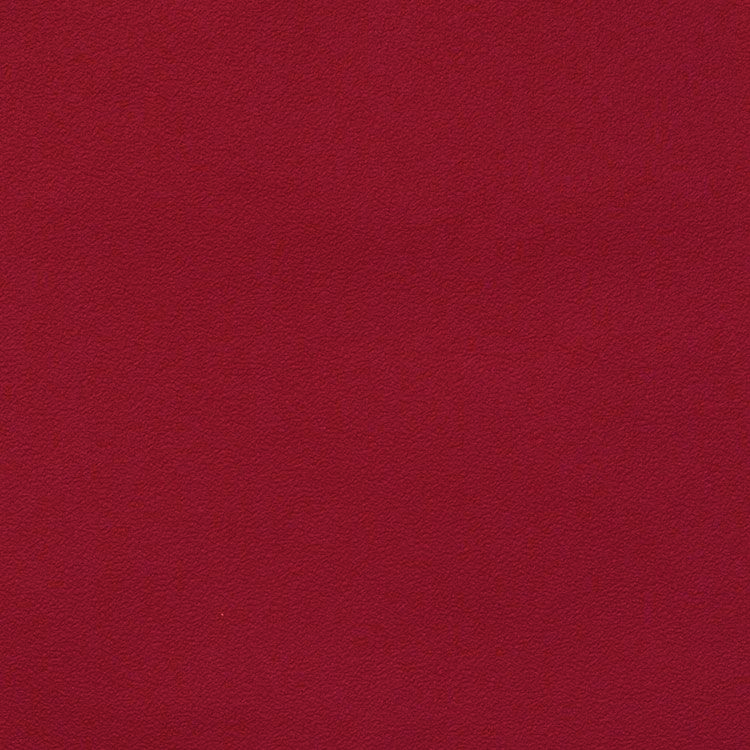 ヴィニコラ・バルターリ/キメラ
ヴィニコラ・バルターリ/キメラ
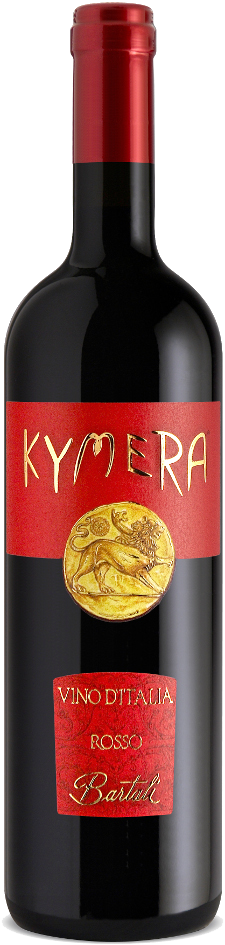 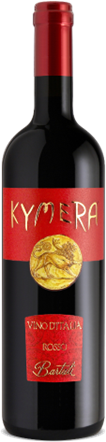 伝統的な手法と革新的なアプローチの融合
伝統的な手法と革新的なアプローチの融合
サンジョヴェーゼ、カナイオーロ・ネロ、チリエジョーロをブレンド。伝統的な手法と革新的なアプローチを融合することで、まったく新しいワインのスタイルを生み出しています。
サンジョヴェーゼ、カナイオーロ・ネロ、チリエジョーロをブレンド。伝統的な手法と革新的なアプローチを融合することで、まったく新しいワインのスタイルを生み出しています。
原産国　：イタリア/DOCGキャンティ
生産者　：ヴィニコラ・バルターリ
品種　　：ｻﾝｼﾞｮﾍﾞｰｾ/ｶﾅｲｵｰﾛ･ﾈｰﾛ/ﾁﾘｴｼﾞｮｰﾛ
味わい　：赤・辛口・ミディアムボディ
原産国　：イタリア/DOCGキャンティ
生産者　：ヴィニコラ・バルターリ
品種　　：ｻﾝｼﾞｮﾍﾞｰｾ/ｶﾅｲｵｰﾛ･ﾈｰﾛ/ﾁﾘｴｼﾞｮｰﾛ
味わい　：赤・辛口・ミディアムボディ
\2,400 (税込 \2,640)
希望
小売
価格